Sunday, November 8, 2020 - PM
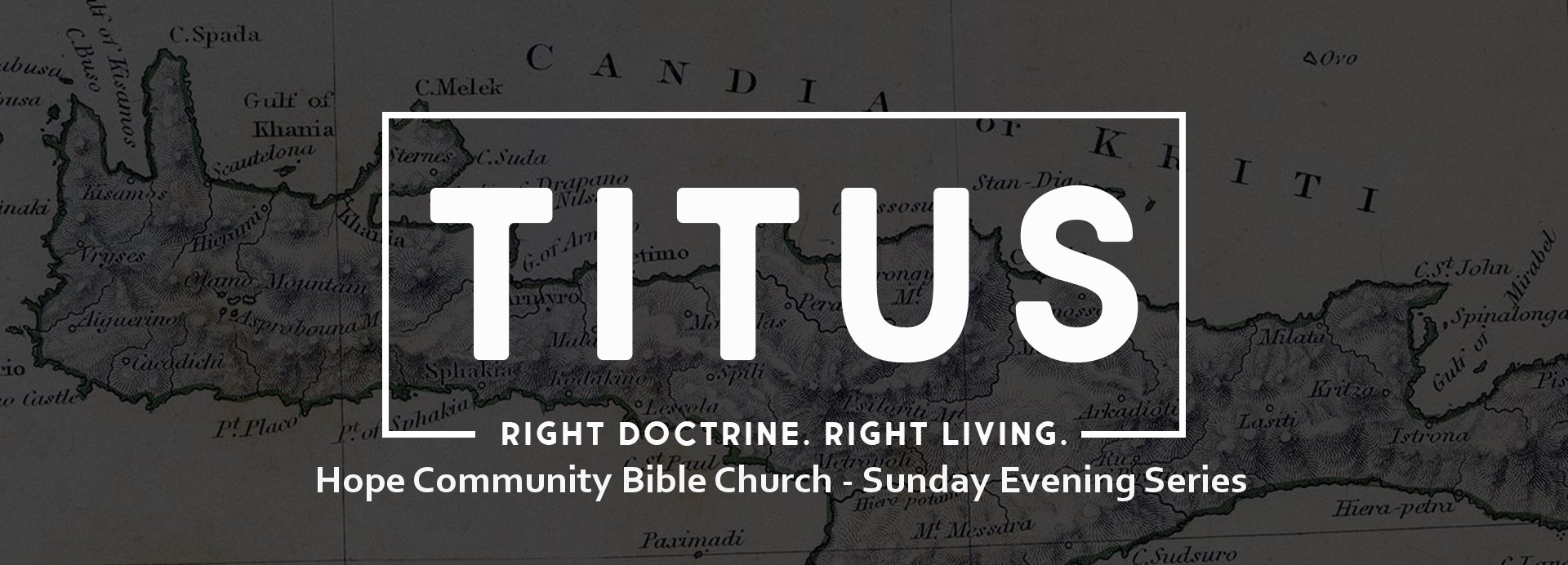 Recognizing Spiritual Spoofers
Titus 1:10-16 (Part 2)
Right Doctrine – Right Living – Titus
Titus 1:10-16
10 For there are many rebellious men, empty talkers and deceivers, especially those of the circumcision, 11 who must be silenced because they are upsetting whole families, teaching things they should not teach for the sake of sordid gain. 12 One of themselves, a prophet of their own, said, “Cretans are always liars, evil beasts, lazy gluttons.” 13 This testimony is true. For this reason reprove them severely so that they may be sound in the faith, 14 not paying attention to Jewish myths and commandments of men who turn away from the truth. 15 To the pure, all things are pure; but to those who are defiled and unbelieving, nothing is pure, but both their mind and their conscience are defiled. 16 They profess to know God, but by their deeds they deny Him, being detestable and disobedient and worthless for any good deed.
Right Doctrine – Right Living
Right Doctrine – Right Living
Those who would serve as elders are to protect the flock of God by refuting false teachers and by rectifying any believers who have followed false teaching.
Right Doctrine – Right Living
Right Doctrine – Right Living
Elders are to protect the flock of God by refuting false teachers (1:9-11)
holding fast the faithful word which is in accordance with the teaching, so that he will be able both to exhort in sound doctrine and to refute those who contradict  10 For there are many rebellious men, empty talkers and deceivers, especially those of the circumcision, 11 who must be silenced because they are upsetting whole families, teaching things they should not teach for the sake of sordid gain.
False teaching is destructive to the souls of people
False teaching is more dangerous when it comes from within the church.
Right Doctrine – Right Living
Right Doctrine – Right Living
Elders are to protect the flock of God by refuting false teachers (1:9-11)
False teachers are to be refuted with sound doctrine
False teachers are to be refuted by exposing their false teachings
False teachers always promote some necessary human contribution to the teaching of salvation by grace alone through faith alone in Christ alone.
False teachers always diminish the person and work of Christ.
Right Doctrine – Right Living – Titus
John 5:39
You search the Scriptures because you think that in them you have eternal life; it is these that testify about Me…
Right Doctrine – Right Living – Titus
Luke 24:25-27; 44-47
25 And He said to them, O foolish men and slow of heart to believe in all that the prophets have spoken! 26 “Was it not necessary for the Christ to suffer these things and to enter into His glory?” 27 Then beginning with Moses and with all the prophets, He explained to them the things concerning Himself in all the Scriptures.
44 Now He said to them, “These are My words which I spoke to you while I was still with you, that all things which are written about Me in the Law of Moses and the Prophets and the Psalms must be fulfilled.” 45 Then He opened their minds to understand the Scriptures, 46 and He said to them, “Thus it is written, that the Christ would suffer and rise again from the dead the third day, 47 and that repentance for forgiveness of sins would be proclaimed in His name to all the nations, beginning from Jerusalem.”
Right Doctrine – Right Living
Right Doctrine – Right Living
Elders are to protect the flock of God by refuting false teachers (1:9-11)
False teachers are to be refuted with sound doctrine
False teachers are to be refuted by exposing their false teachings
False teachers always promote some necessary human contribution to the teaching of salvation by grace alone through faith alone in Christ alone.
False teachers always diminish the person and work of Christ.
False teachers focus on legalism (what they can do) rather than upon the grace of God.
Right Doctrine – Right Living – Titus
John 5:39
You search the Scriptures because you think that in them you have eternal life; it is these that testify about Me…
Right Doctrine – Right Living – Titus
Titus 1:10-16
10 For there are many rebellious men, empty talkers and deceivers, especially those of the circumcision, 11 who must be silenced because they are upsetting whole families, teaching things they should not teach for the sake of sordid gain. 12 One of themselves, a prophet of their own, said, “Cretans are always liars, evil beasts, lazy gluttons.” 13 This testimony is true. For this reason reprove them severely so that they may be sound in the faith, 14 not paying attention to Jewish myths and commandments of men who turn away from the truth. 15 To the pure, all things are pure; but to those who are defiled and unbelieving, nothing is pure, but both their mind and their conscience are defiled. 16 They profess to know God, but by their deeds they deny Him, being detestable and disobedient and worthless for any good deed.
Right Doctrine – Right Living – Titus
Hebrews 9:13-14
13 For if the blood of goats and bulls and the ashes of a heifer sprinkling those who have been defiled sanctify for the cleansing of the flesh, 14 how much more will the blood of Christ, who through the eternal Spirit offered Himself without blemish to God, cleanse your conscience from dead works to serve the living God?
Right Doctrine – Right Living – Titus
Mark 7:18-23
18 And He said to them, “Are you so lacking in understanding also? Do you not understand that whatever goes into the man from outside cannot defile him, 19 because it does not go into his heart, but into his stomach, and is eliminated?” (Thus He declared all foods clean.) 20 And He was saying, “That which proceeds out of the man, that is what defiles the man. 21 “For from within, out of the heart of men, proceed the evil thoughts, fornications, thefts, murders, adulteries, 22 deeds of coveting and wickedness, as well as deceit, sensuality, envy, slander, pride and foolishness. 23 “All these evil things proceed from within and defile the man.”
Right Doctrine – Right Living – Titus
Matthew 23:28
So you, too, outwardly appear righteous to men, but inwardly you are full of hypocrisy and lawlessness.
Right Doctrine – Right Living – Titus
Titus 2:11-14
11 For the grace of God has appeared, bringing salvation to all men, 12 instructing us to deny ungodliness and worldly desires and to live sensibly, righteously and godly in the present age, 13 looking for the blessed hope and the appearing of the glory of our great God and Savior, Christ Jesus, 14 who gave Himself for us to redeem us from every lawless deed, and to purify for Himself a people for His own possession, zealous for good deeds.
Right Doctrine – Right Living
Right Doctrine – Right Living
Elders are to protect the flock of God by refuting false teachers (1:9-11)
False teachers are to be refuted with sound doctrine
False teachers are to be refuted by exposing their false teachings
False teachers are to be refuted by exposing their sinful practices
Rebellious – fighting against God’s way
Empty talkers and deceivers – talking a good game but saying nothing
Sordid gainers – greedy
Always liars, evil beasts, lazy gluttons – betraying, thoughtless, opportunistic.
Defiled, unbelieving, detestable, disobedient, worthless for any good deed. – contaminated, faithless, stinking, God rejecting, fruitless.
Right Doctrine – Right Living – Titus
Titus 1:10-16
10 For there are many rebellious men, empty talkers and deceivers, especially those of the circumcision, 11 who must be silenced because they are upsetting whole families, teaching things they should not teach for the sake of sordid gain. 12 One of themselves, a prophet of their own, said, “Cretans are always liars, evil beasts, lazy gluttons.” 13 This testimony is true. For this reason reprove them severely so that they may be sound in the faith, 14 not paying attention to Jewish myths and commandments of men who turn away from the truth. 15 To the pure, all things are pure; but to those who are defiled and unbelieving, nothing is pure, but both their mind and their conscience are defiled. 16 They profess to know God, but by their deeds they deny Him, being detestable and disobedient and worthless for any good deed.
Right Doctrine – Right Living – Titus
1 John 2:3-6
3 By this we know that we have come to know Him, if we keep His commandments. 4 The one who says, ‘I have come to know Him,’ and does not keep His commandments, is a liar, and the truth is not in him. 5 but whoever keeps His word, in him the love of God has truly been perfected. By this we know that we are in Him: 6 the one who says he abides in Him ought himself to walk in the same manner as He walked.
Right Doctrine – Right Living – Titus
Applications
Highly esteem and pray for those God has providentially placed over you in the church.
12 But we request of you, brethren, that you appreciate those who diligently labor among you, and have charge over you in the Lord and give you instruction, 13 and that you esteem them very highly in love because of their work. Live in peace with one another.  (1 Thessalonians 5:12-13)
Right Doctrine – Right Living – Titus
Applications
Strive to emulate/imitate their positive examples of serving Christ and His Church.
Remember those who led you, who spoke the word of God to you; and considering the result of their conduct, imitate their faith. (Hebrews 13:7)
Sunday, November 8, 2020 - PM
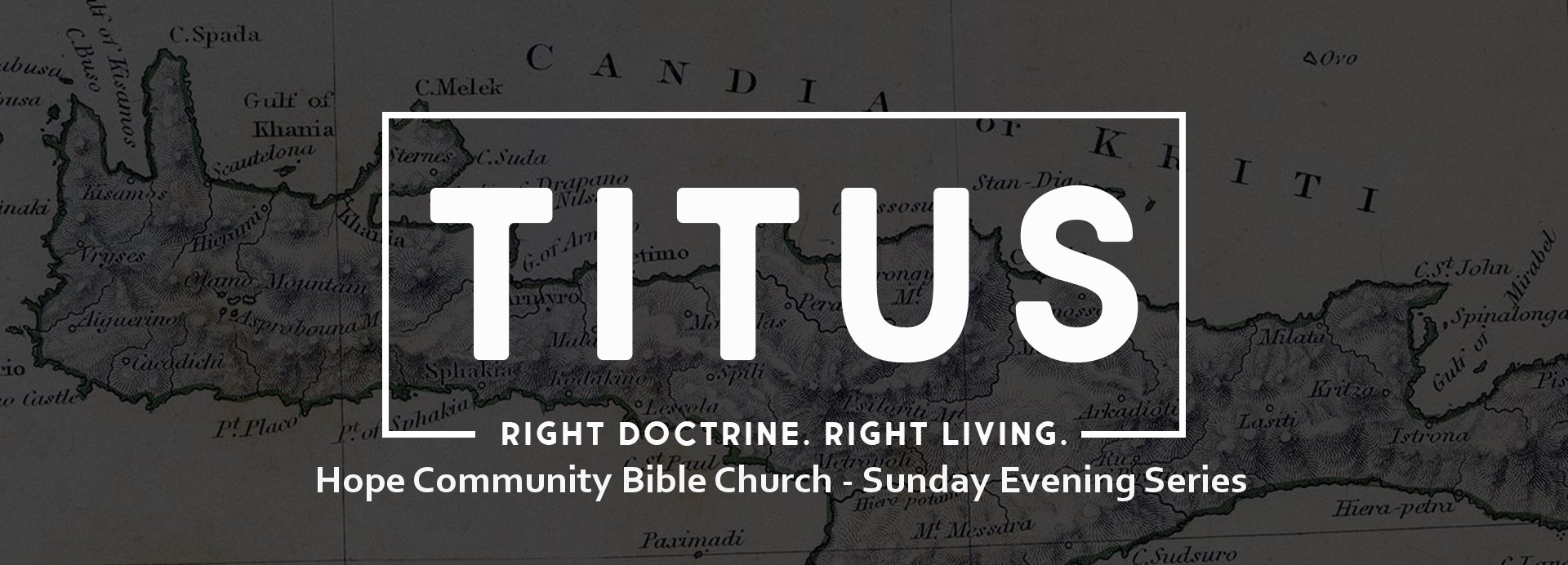 Recognizing Spiritual Spoofers
Titus 1:10-16 (Part 2)